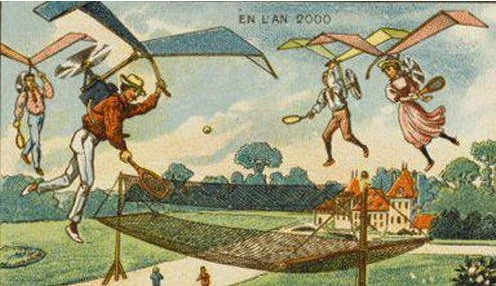 Utopian Collective   Futures
Dr Caroline Edwards

Lecturer in Modern & Contemporary Literature
Birkbeck, University of London
The Literary Utopia
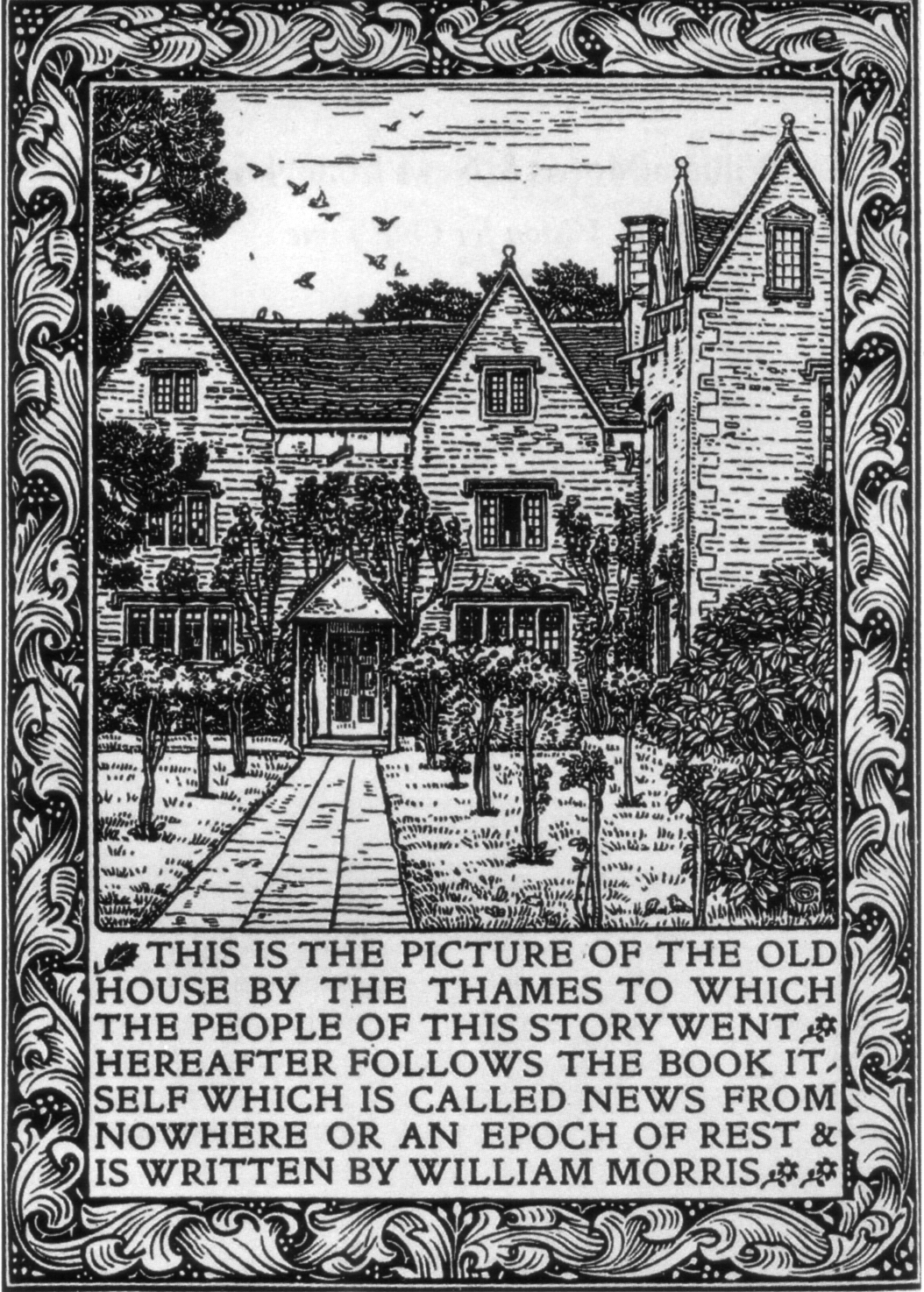 Margaret Cavendish, The Blazing World (1666)
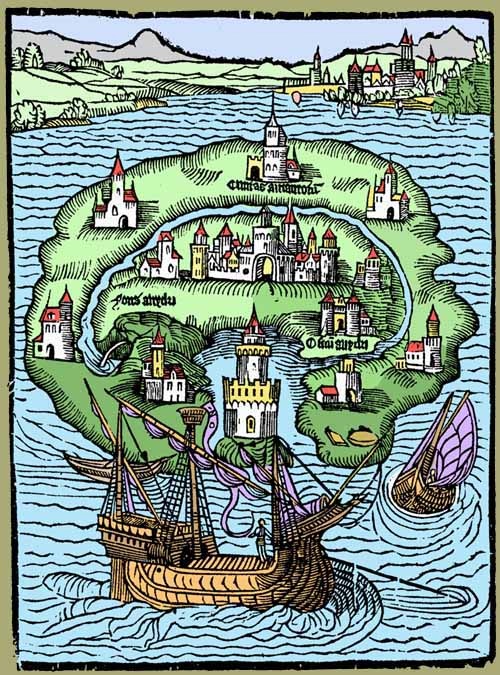 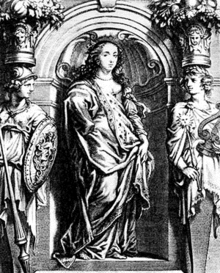 William Morris, News 
from Nowhere (1890)
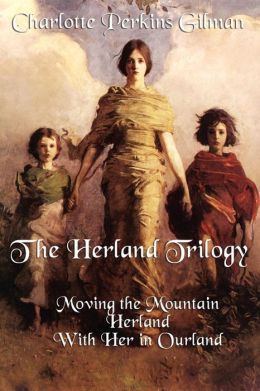 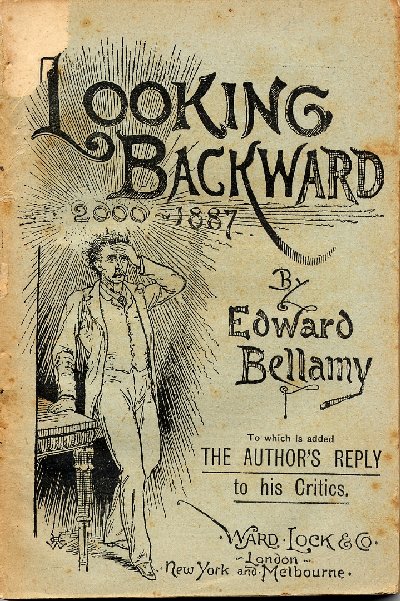 Thomas More, Utopia (1516)
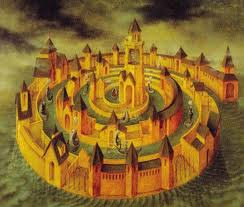 Edward Bellamy, 
Looking Backward (1888)
Charlotte Perkins Gilman, Herland (1915)
Tommaso Campanella, City of the Sun (1602)
Socialism: Utopian & Scientific
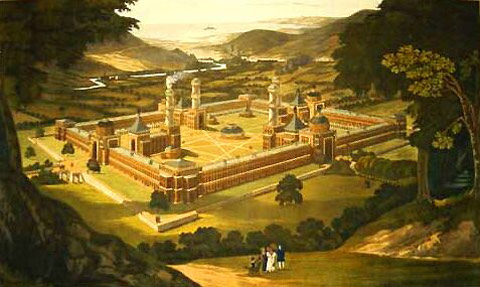 Robert Owen’s New Harmony, painted by F. Bate
The Rebirth of the Literary Utopia:   New Contradictions, New Collectivities
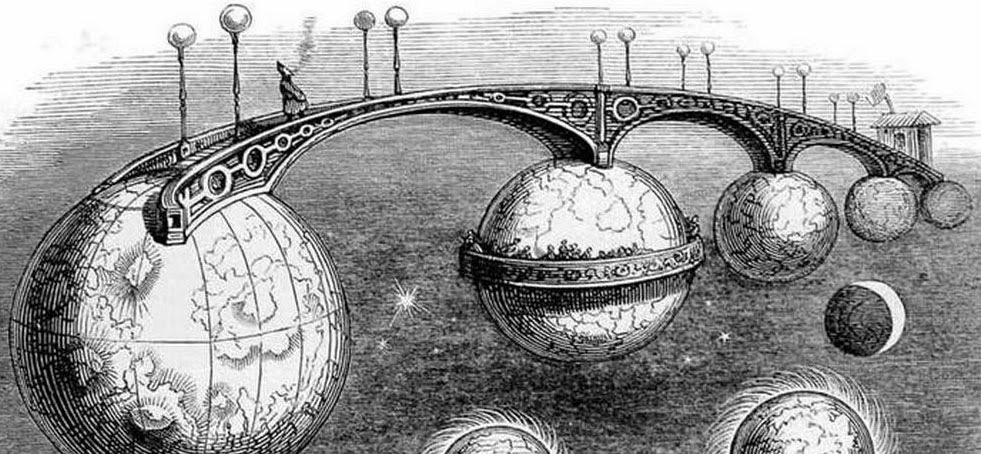 The Anti-Utopian Consensus
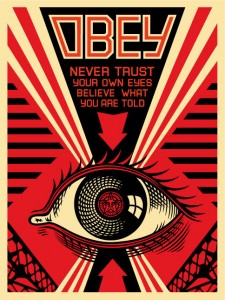 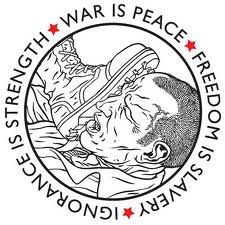 Gulliver’s Problem of Scale
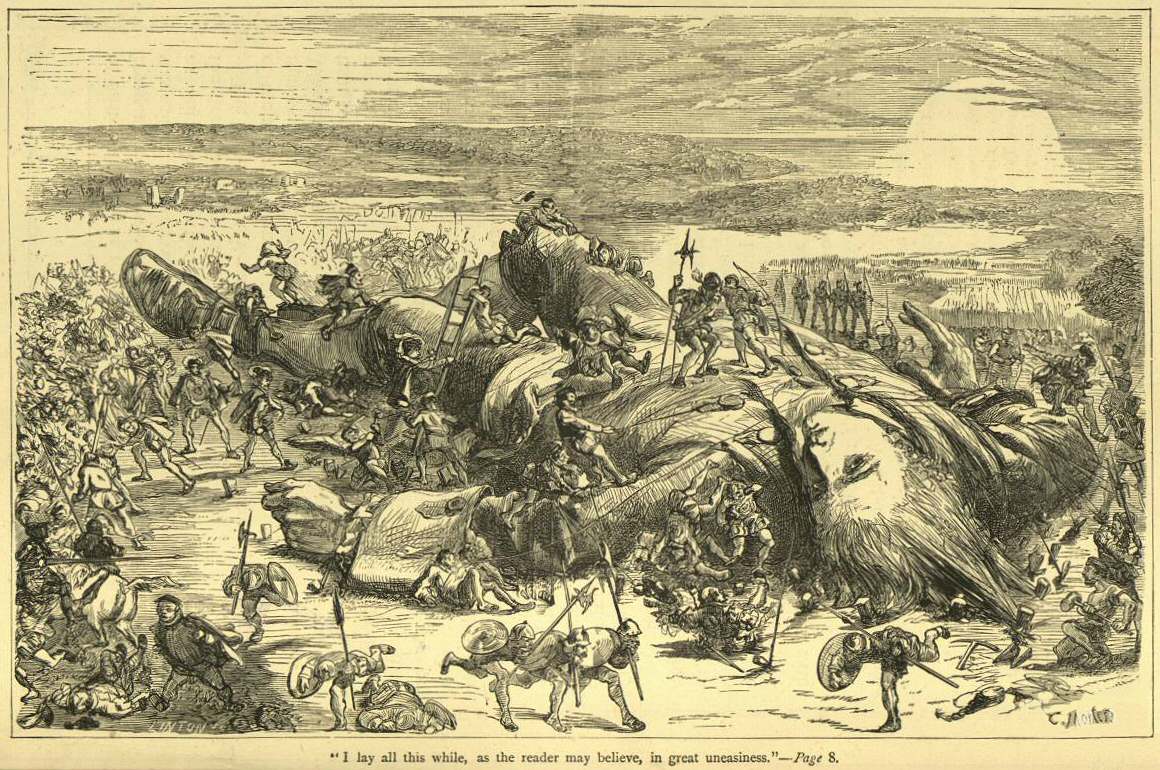 Critical Utopias:   Feminism, Ecology & the New Left
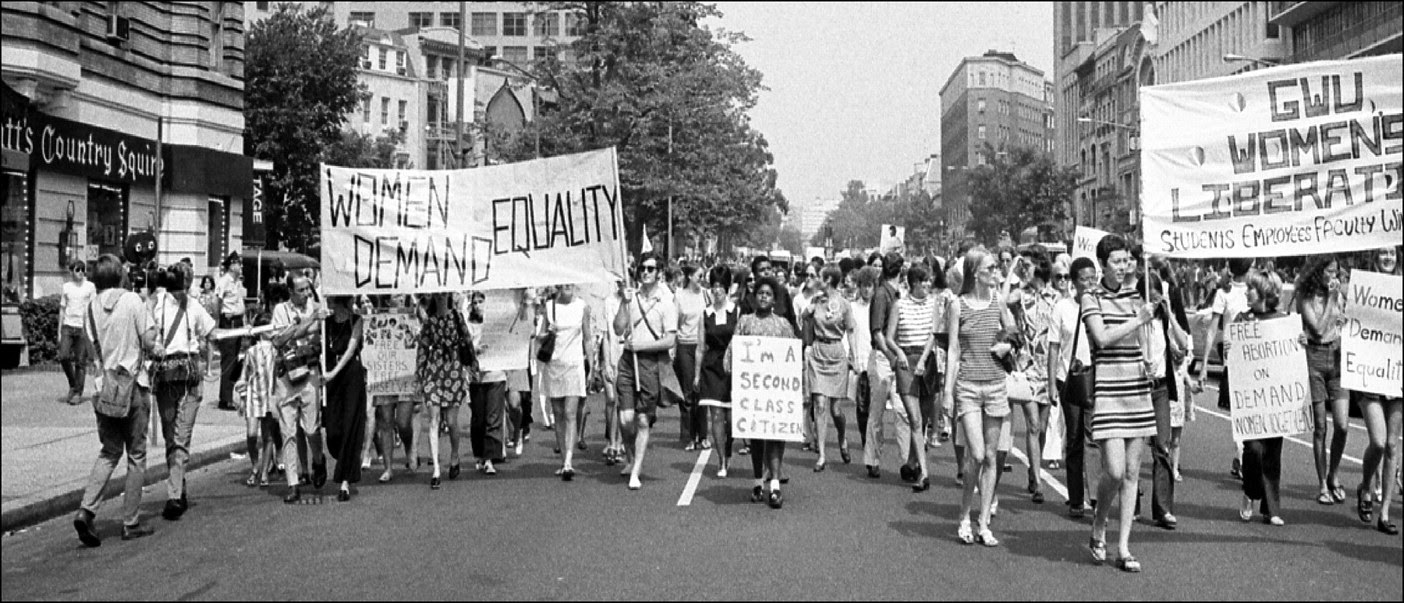 21st-Century Microtopias
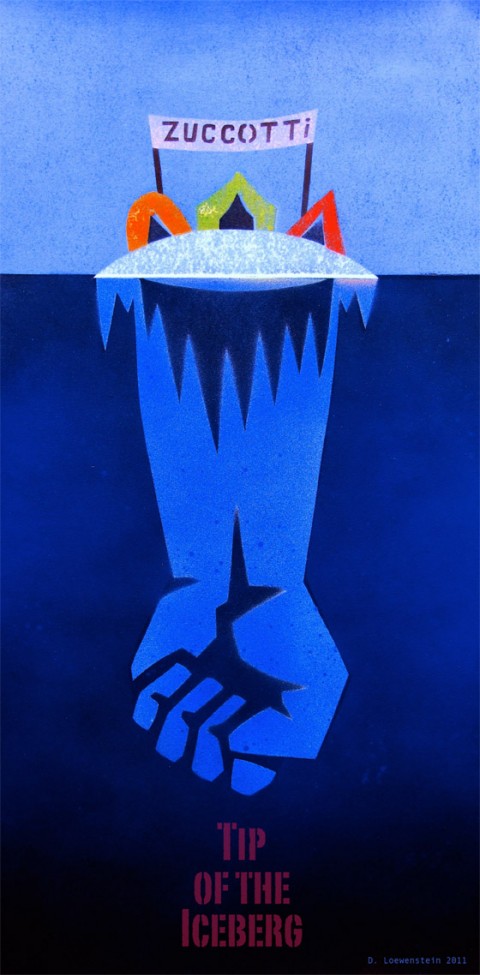 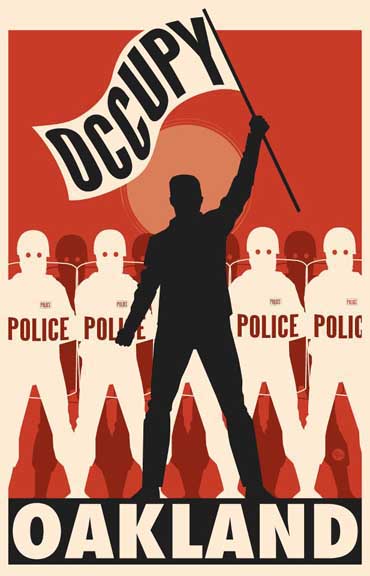 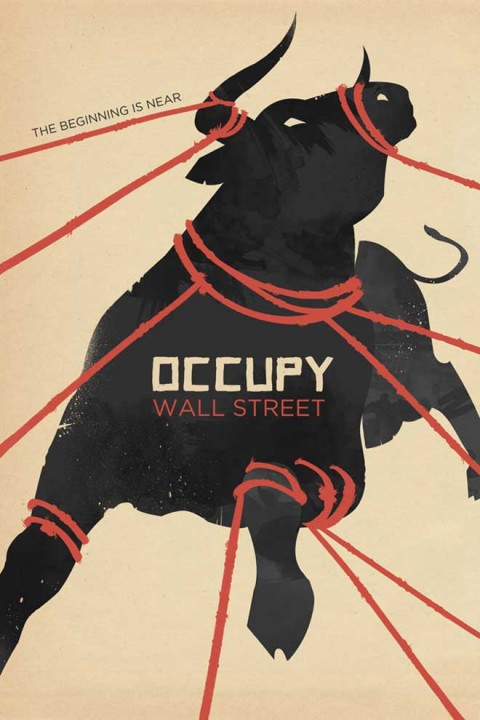